Военная викторинапосвящается всем военнослужащим всех времен…
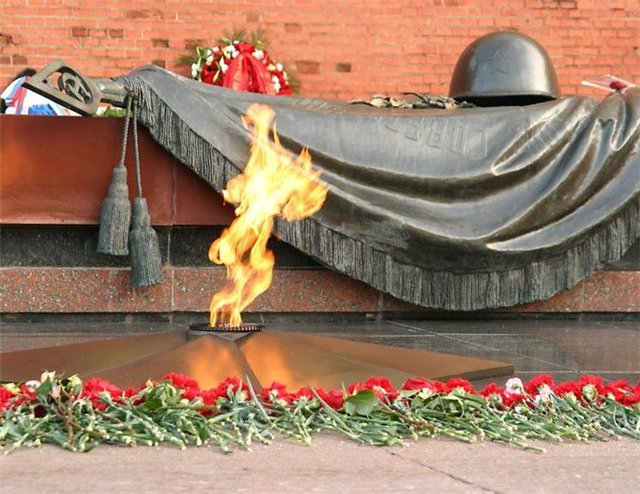 Составила: учитель начальных классов Васильева Инна Васильевна
Кто автор известного крылатого выражения: 
«Пришел, увидел – победил!»?
Юлий Цезарь
Название какой форменной одежды состоит из названия морского животного и хвойного дерева?
Каким городам после Великой Отечественной войны было  присвоено почетное звание «Город – герой»?
Москва
 Ленинград (Санкт-Петербург)
Сталинград (Волгоград)
Тула
Киев
Одесса
Новороссийск
Керчь
Минск
Брест.
Назовите виды холодного оружия.
Шпага, сабля, шашка, кинжал, нож, штык, меч, катар.
Какой русский полководец не проиграл ни одного сражения?
А.В. Суворов
Какому русского полководцу принадлежат эти известные высказывания: 

«Пуля-дура, штык-молодец», 
«Сам погибай, а товарища выручай», 
«Тяжело в учении – легко в бою».
А.В. Суворов
Как называется книга, которую написал Александр Васильевич Суворов?
а) «Наука воевать»; 
   б) «Наука побеждать»;в) «Наука дипломатии»; 
    г) «Наука выживать».
Какая песня стала лейтмотивом фильма “В бой идут одни старики”?
Художник, пишущий картины на военные темы?
Баталист.
Выдающийся по летному и боевому мастерству летчик?
Ас
Склад для хранения оружия и боеприпасов?
Арсенал
Сколько дней длилась Великая Отечественная война?
1418 дней
Какой подвиг совершил рядовой Александр Матросов?
В бою за деревню Чернушки (Московская область), Александр Матросов закрыл телом амбразуру пулемётного дзота гитлеровцев, препятствовавшего продвижению подразделения.	Историки утверждают, что у Александра Матросова было более двухсот предшественников и последователей, которые совершили такой же подвиг как он.
Какое событие в ходе Великой отечественной войны продолжалось «900 дней и ночей»?
Блокада Ленинграда.
Как в Древней Руси называли отважного, доблестного воина, богатыря?
Витязь.
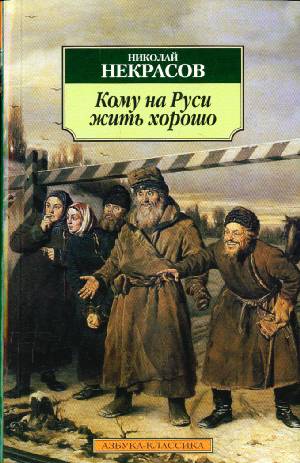 В поэме «Кому на Руси жить хорошо» утверждается: «Солдаты шилом бреются». А чем же, согласно этой поэме, солдаты греются?
Имя какого святого носит флаг русского флота?
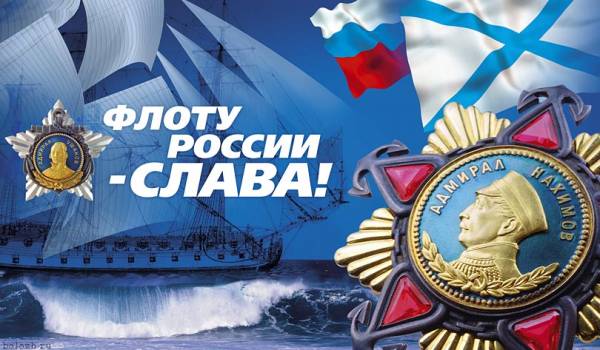 Святого Андрея
Попытайтесь догадаться, о чём говорится в этой русской загадке: «Невелик Матвей, а далеко плюёт».
Ружьё
Какой русский генерал принадлежал к династии, представители которой занимали грузинский престол с IX по XIX век?
Багратион Пётр Иванович.
В комплект для гусарского мундира их входило 30 круглых и 60 полукруглых. Комплект выдавался на 20 лет. Приходилось беречь. О чём речь?
О пуговицах.
В 1903 году поручик русской армии Турчинович на радость солдатам изобрёл именно это. Что?
Полевую кухню.
Как называли красноармейский суконный головной убор в виде шлема с красной звездой?
Будёновка.
Как расшифровывается аббревиатура знаменитого пистолета советских офицеров ТТ?
Она говорит и об имени изобретателя знаменитого пистолета и о не менее знаменитом месте его производства. Она расшифровывается «Тульский Токарева».
Автомат какого конструктора был принят на вооружение в 1949 году в Советском Союзе?
Калашников Михаил Тимофеевич
Какой лётчик, кроме Кожедуба, был трижды удостоен звания Героя Советского Союза?
Покрышкин Александр Иванович, сбил 59 фашистских самолётов.
Кто из маршалов Советского Союза в свободное время мастерил скрипки?
Тухачевский Михаил Николаевич
Этого выдающегося русского полководца, героя Великой Отечественной войны, называли Маршалом Победы. В 1994 году в России в память о нём утверждён новый военный орден. Кто он?
Георгий Константинович Жуков.
И при сходе на берег, и при подъёме на борт российские моряки должны отдать ему честь. Кому?
Флагу
Кто является Верховным Главнокомандующим Вооружённых Сил России?
Президент России.
Геральдический знак Вооружённых Сил России – золотой или серебряный двуглавый орёл под короной – держит в лапах эти два символа военной мощи и мира. Что это за символы?
Меч и лавровый венок.
На какой угол поворачивается российский солдат по команде «кругом»?
В российской армии есть подразделение со своим роддомом, где рождаются будущие солдаты. Кто в нём служит?
Собаки и их проводники. Разумеется, кинологи рождаются в другом месте.
Кители солдат этой роты Президентского полка шьются по индивидуальным меркам, а сапоги стоят до 400 долларов. Что это за рота?
Рота почётного караула.
Назовите высший 
российский военный орден.
«Победа»
Как называется «бронежилет» времён Александра Невского?
Кольчуга
Как назывался призывник царских времён?
Какой из этих российских флотов был создан первым?
а) Балтийский; 
   б) Черноморский;в) Тихоокеанский; 
    г) Северный.
(Во время Северной войны 1700-21 гг.)
Балтийский флот
До какого возраста молодой человек в России считается призывником?
Какой формы НЕ существует в Вооружённых Силах РФ?
а) Парадная; 
  б) Повседневная;в) Полевая; 
   г) Домашняя.
Кто из этих популярных эстрадных певцов служил в пограничных войсках? 
а) Олег Газманов; 
    б) Дмитрий Маликов;в) Леонид Агутин; 
    г) Александр Буйнов.
Леонид Агутин
Какое оружие НЕ изображено на картине В. Васнецова «Богатыри»?а) Копьё; 
   б) Меч;в) Лук; 
    г) Секира.
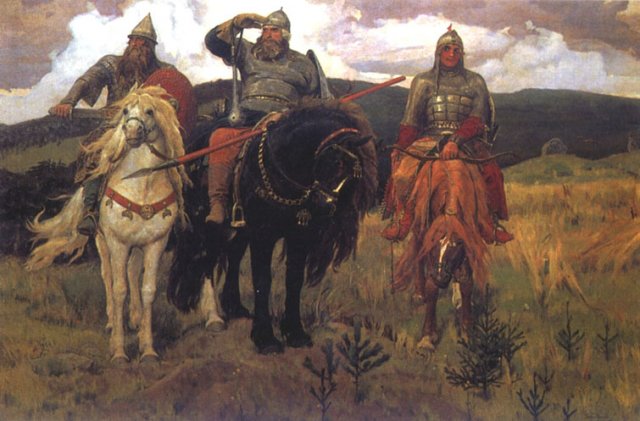 Секира.
Как официально называется газета Министерства обороны РФ?
Какой рукой отдают воинскую честь российские военнослужащие?
Правой
Спасибо за внимание!